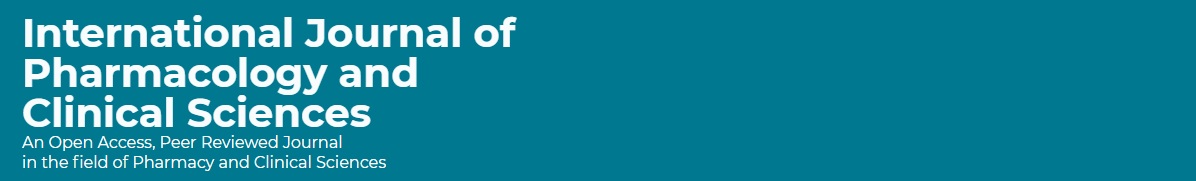 Attitudes and Perceptions of Pharmacists About Home care pharmacy services in Saudi Arabia
Yousef Ahmed Alomi, Saad Mashahen Alblawi, Hussa Mubarak Muwainea, Areej Abdullah Al Jasser, Maha Hussein Almadany, Osama Ali Alzahrani
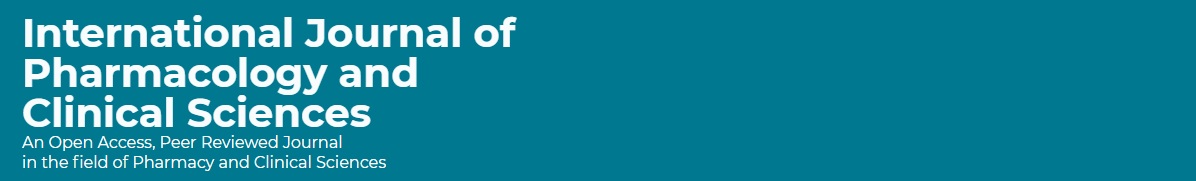 ABSTRACT: 
Objectives: To explore the attitudes and perceptions of pharmacists about home care pharmacy services in Saudi Arabia. Methods: The study analyzed a cross-sectional survey that discussed the attitudes and perceptions of pharmacists about home care pharmacy services in Saudi Arabia. The survey consisted of respondents’ demographic information about pharmacist’s perception of home healthcare pharmacy services, barriers, which factors may discourage the implementation of home care pharmacy services, and recommendations/suggestions for facilitating the implementation of home healthcare pharmacy services. The 5-point Likert response scale system was used with closed-ended questions. The survey was validated through the revision of expert reviewers and pilot testing. Besides, various tests of reliability, McDonald’s ω, Cronbach alpha, Gutmann’s λ2, and Gutmann’s λ6 were done with the study. Furthermore, the data analysis of the attitudes and perceptions of pharmacists about home care pharmacy services is done through the survey monkey system. Besides, the statistical package of social sciences (SPSS), Jeffery’s Amazing Statistics Program (JASP), and Microsoft Excel sheet version 16.
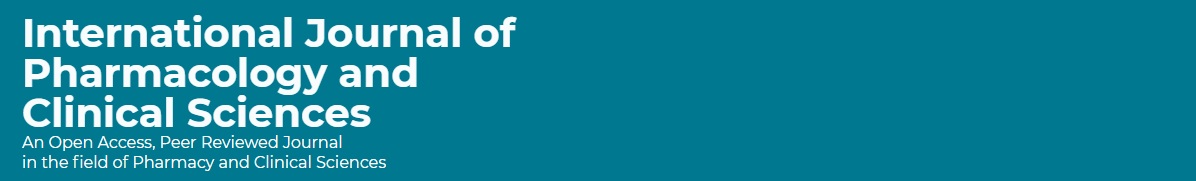 ABSTRACT: 
Results: A total number of 393 pharmacists responded to the questionnaire. Of them, more than three-quarters responded from the Central region (303 (77.10%)), with statistically significant differences between the provinces (p=0.000). Males responded less than females (195 (49.74%)) versus 197 (50.26%%)), with statistically non-significant differences between them (p=0.920). Most of the responders were in the age group of 24-35 years (267 (67.94%)) and 36-45 years (121 (30.79%)), with statistically significant differences between all age groups (p=0.000). The average score of perception of pharmacists about home healthcare pharmacy services was (4.33). The element “Electronic prescribing in home healthcare pharmacy has a positive outcome to patients” obtained the highest score (4.45). The aspect “The off-labeling system in home healthcare pharmacy should be implemented to protect the healthcare providers from any liability” (4.44). The responders who agreed that they should be authorized and responsible for providing home healthcare pharmacy services to the patient was a pharmacist (4.30), clinical pharmacist (4.27), and Pharmacy technician (4.26), with statistically significant difference between the responses (p<0.000). The average score for “barriers might prevent home healthcare pharmacy services implementation” was (4.33). The score for the element “Fear of legal liability” was (4.52), the aspect “Limited number of pharmacists who are specialized in geriatric patients when needed “was (4.46), and the element “Unaware of the need and importance of home healthcare pharmacy services” was (4.46).
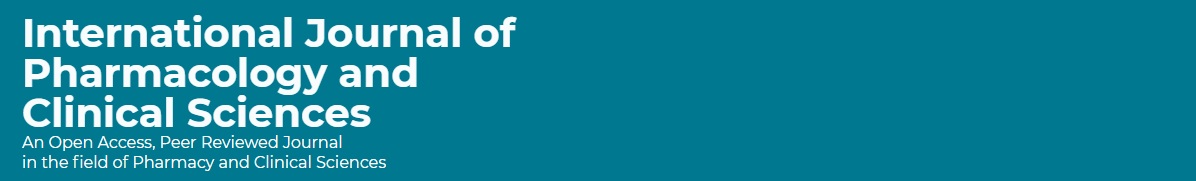 ABSTRACT: 
Conclusion: The attitudes and perceptions of pharmacists about home care pharmacy services are acceptable. All obstacles preventing home care pharmacy services should be removed. Standardized home care pharmacy services are highly recommended in Saudi Arabia.
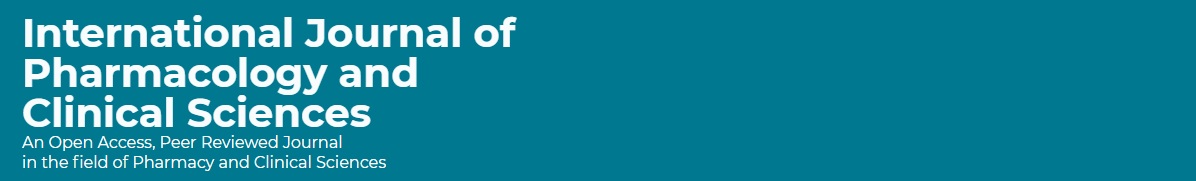 Key Words : 
Attitudes, 
Perceptions, 
Pharmacists, 
Home care, 
pharmacy services,
Saudi Arabia.
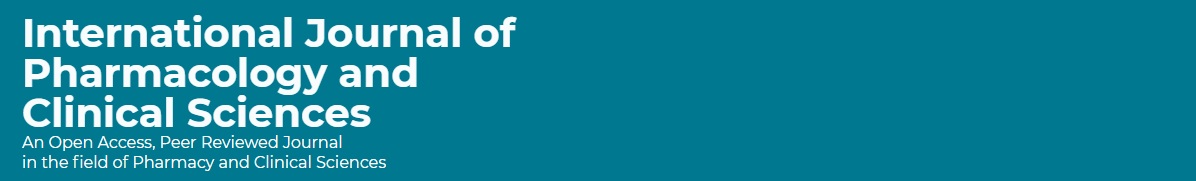 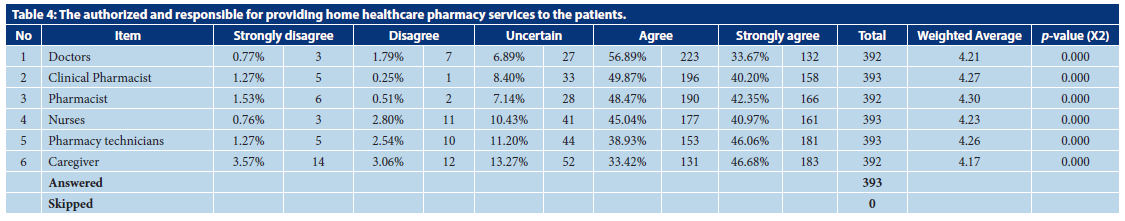 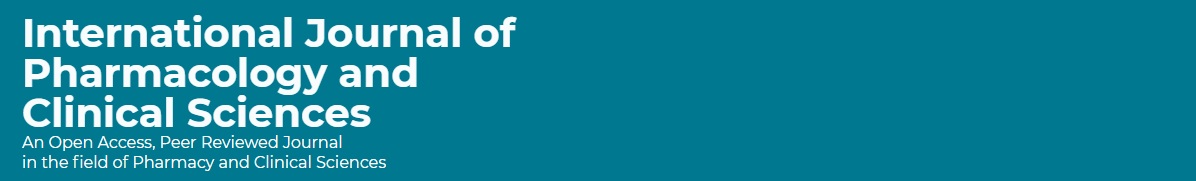 CONCLUSION: 
The pharmacist’s perception of home care pharmacy service was appropriate. The pharmacist believed that electronic prescriptions and off-labeled indications should be implemented. The pharmacist agreed that the full responsibility of home care pharmacy service is the pharmacist, not other healthcare providers. The most significant barriers toward pharmacy and preventing home care pharmacy services were shortages of pharmacists specialized in geriatrics pharmacy and the absence of official home care pharmacyrelated regulations. Besides, unawareness of the demand for home care pharmaceutical care services. Various factors affecting the pharmacist’s perception of home care pharmacy practice and related barriers were locations, working sites, experiences, positions, and the number of home care patients and associated medications. All preventive barriers to home care pharmacy implementation should be removed. Future investigation into home care pharmacy practice is suggested to follow up the improvement of home care pharmaceutical care in Saudi Arabia.